Education Session at Melbourne Zoo
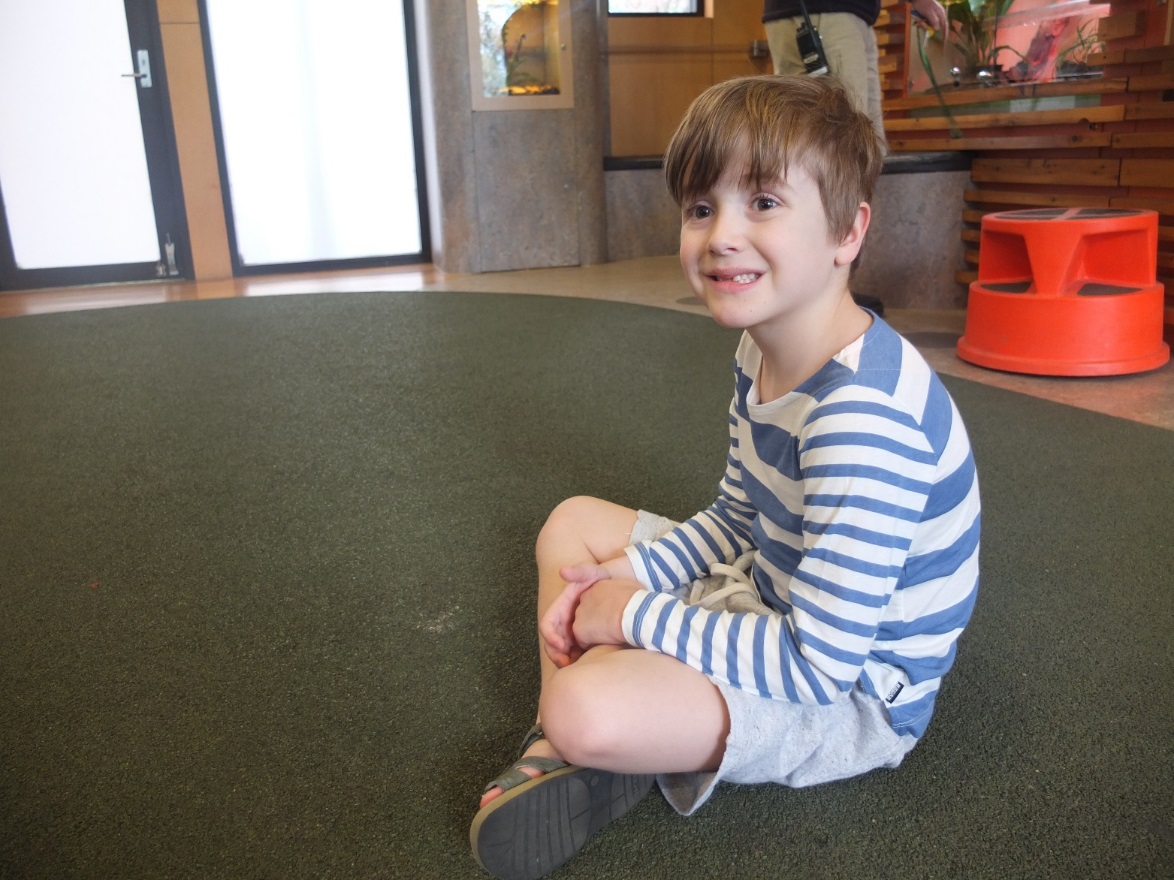 My class might go into a special area and someone from the zoo can talk to us.
While it looks different, this is similar to the classroom at school.
I could try to remember to behave like I do at school.
Our class might have the chance to meet a special animal during our visit. 
The animal will not hurt me.
[Speaker Notes: Touching an animal]
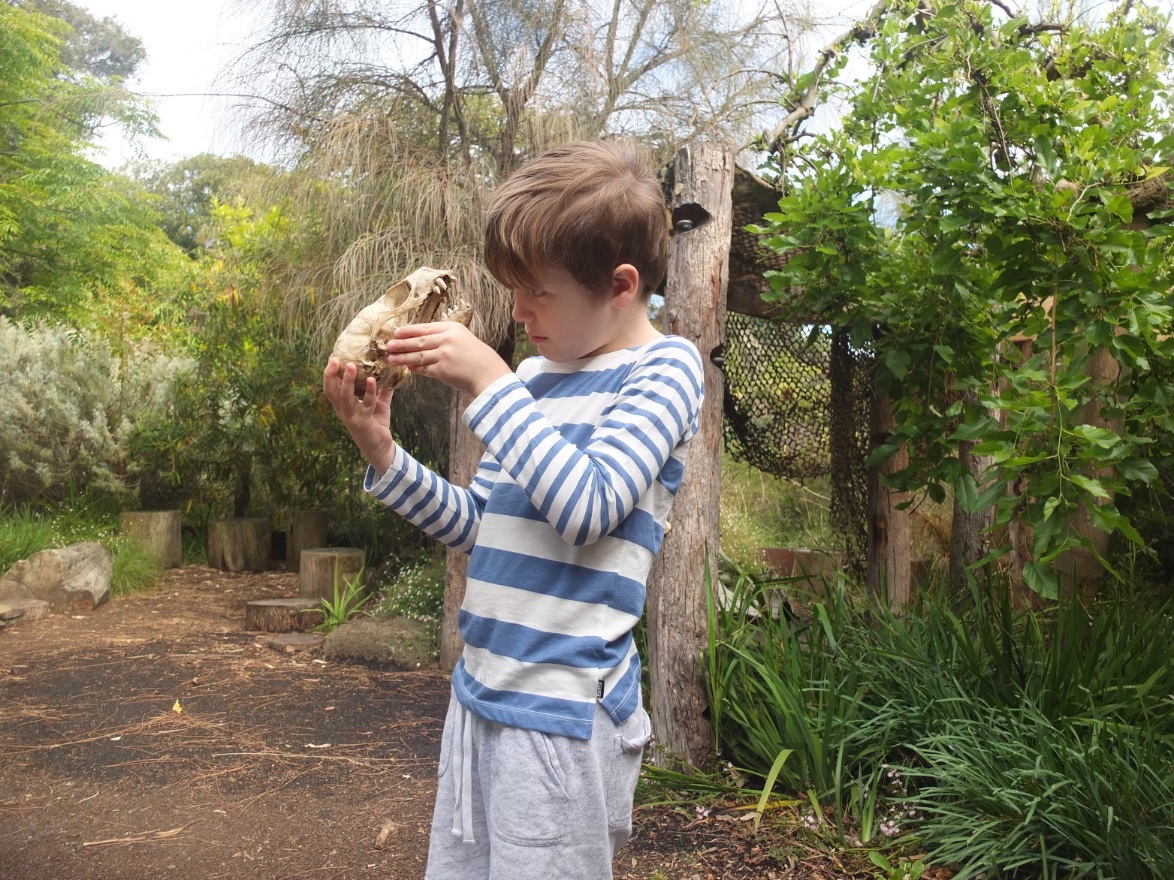 I might also get to touch some special things. 
If someone else from my class is holding something I could try to just look at it. 
If I do get to hold something I can try to be careful.
[Speaker Notes: Looking at BioFacts]
Extras Melbourne Zoo
When I visit Melbourne Zoo I can try to remember:

To listen to the adult who is leading my group
Stay close to my group
Walk and not run
Speak with my quiet voice, even though it may be noisy
Only touch things I am told that I am allowed to
Be quiet around the animals
Not tap on any glass